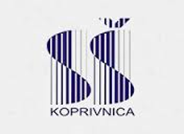 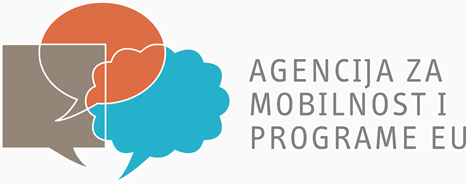 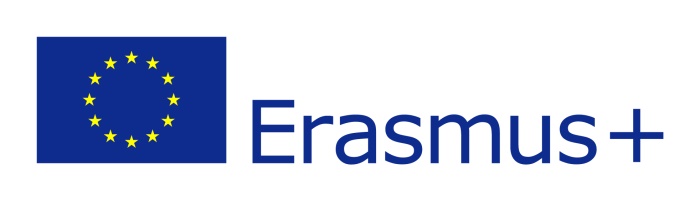 Europski poduzetnici sutrašnjice
Erasmus+ KA2 projekt
rujan 2015. – kolovoz 2017.
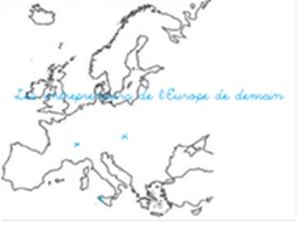 Škole partneri
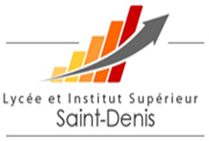 LYCEE SAINT-DENIS, Annonay (Francuska)  koordinator projekta

SREDNJA ŠKOLA KOPRIVNICA

IEFPS MEKA GLHBI, Elgoibar (Španjolska)

ITES "DON LUIGI STURZO", Bagheria (Italija)

JEDU, Ylivieska (Finska)
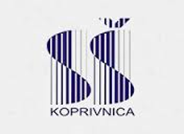 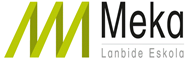 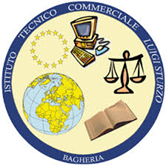 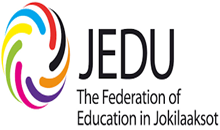 Ciljevi
jačanje osjećaja pripadnosti EU kroz razumijevanje i vrednovanje naše prošlosti
poticanje svjesnosti kod mladih ljudi da su upravo oni europski poduzetnici budućnosti
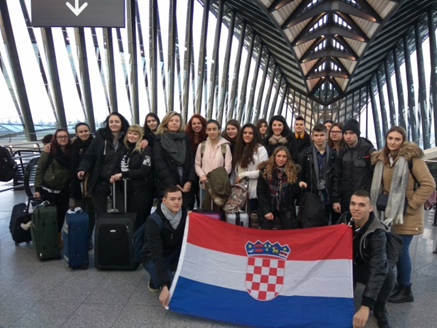 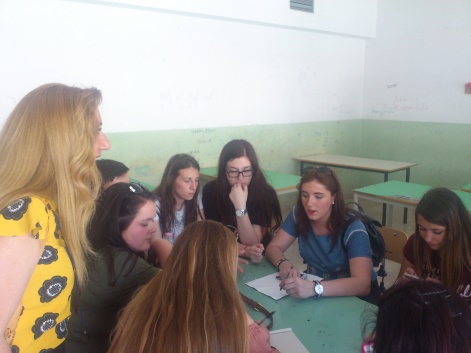 Svrha projekta
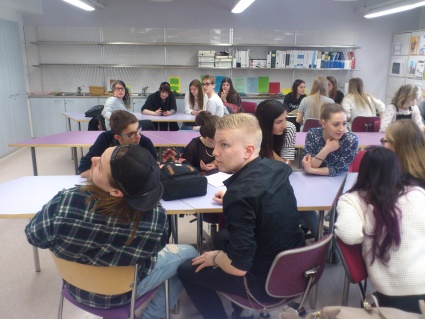 razvoj strukovnih i multi-disciplinarnih kompetencija kroz inovativne metode

poticanje uključenosti učenika u demokratske procese

jačanje i promoviranje poduzetništva kod mladih

razvoj jezičnih, digitalnih, društvenih i poduzetničkih vještina
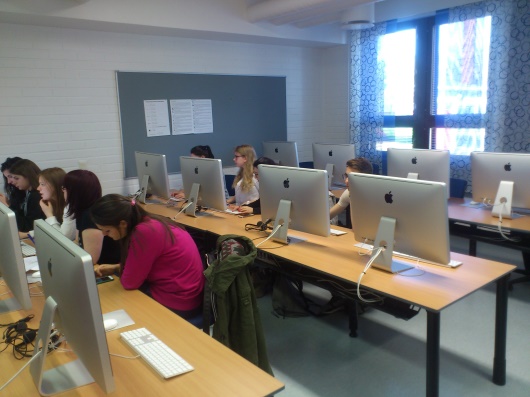 Aktivnosti projekta
Razumijevanje prošlosti za građenje budućnosti

Izgradnja budućnosti na temeljima prošlosti (naše industrijsko naslijeđe)

Stvaranje europskog poduzeća sutrašnjice

Razvoj digitalnog europskog građanstva
Aktivnost 1 – razumijevanje prošlosti za građenje budućnosti
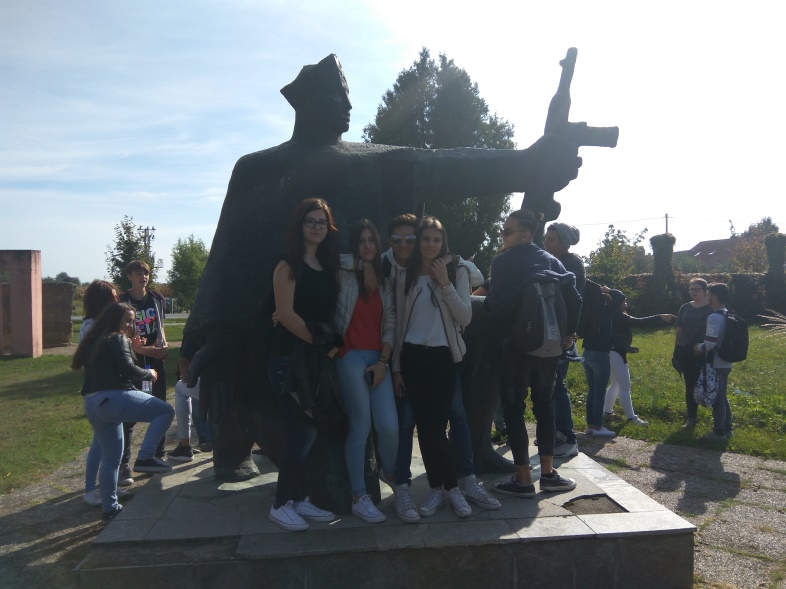 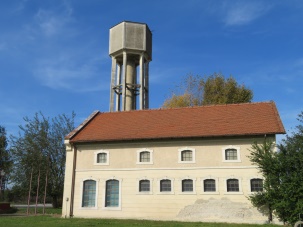 izvještaj o totalitarnim režimima 

učenje o povijesti kako bismo postali svjesniji europske budućnosti i njezinih vrijednosti (demokracija, mir, prava građana)

Rezultati: dokumentarni film, prezentacije o totalitarnim režimima
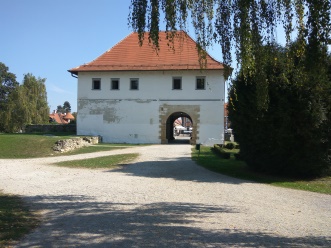 Aktivnost 2 – izgradnja budućnosti na temeljima prošlosti (industrijsko naslijeđe)
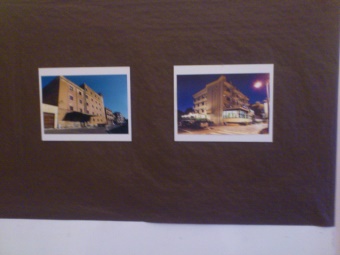 jačanje svijesti učenika o očuvanju naslijeđene industrijske arhitekture 

poticanje razvoja ideja u svrhu „rehabilitacije“ zastarjele industrijske arhitekture

Rezultati: istraživanje o prenamjeni zastarjele arhitekture, učeničke ideje o prenamjeni stare infrastrukture
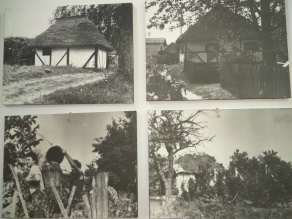 Aktivnost 3 – stvaranje europskog poduzeća sutrašnjice
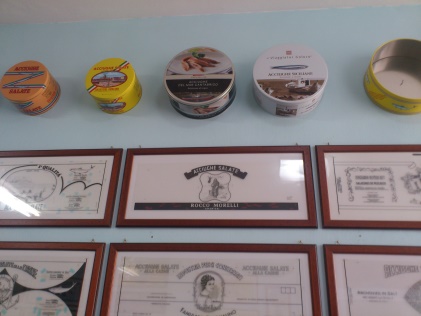 upoznavanje s poduzetništvom ostalih zemalja partnera

razvoj vlastitog virtualnog poduzeća

Rezultati: osnovano virtualno poduzeće, provedeno istraživanje o sklonosti prema poduzetništvu, izrađene upute za osnivanje poduzeća
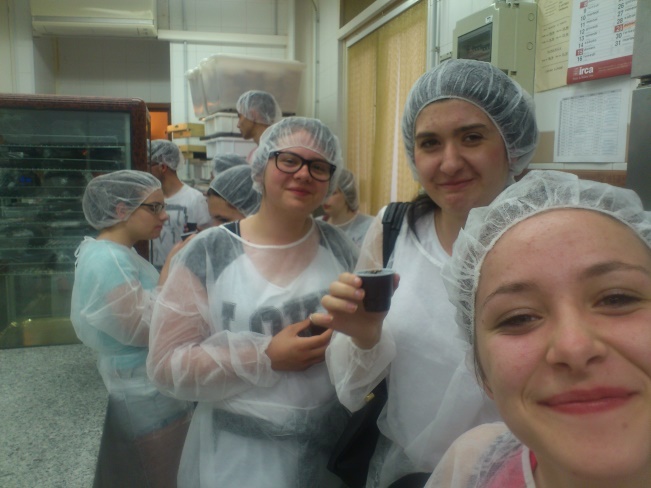 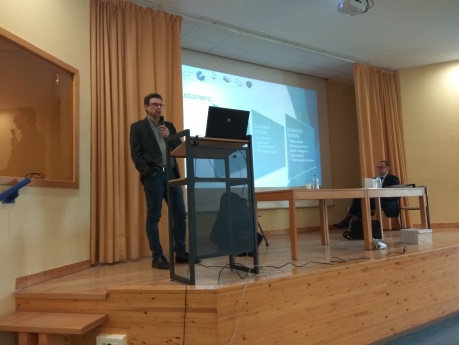 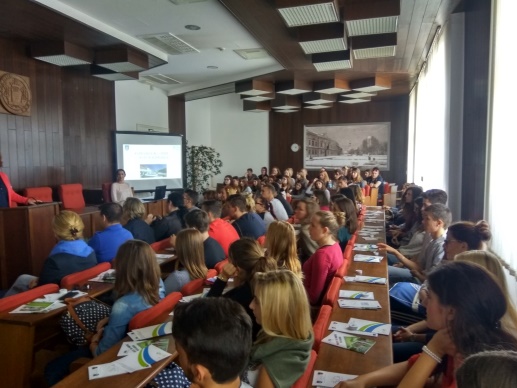 Aktivnost 4 – razvoj digitalnog europskog građanstva
provođenje on-line debata sa svrhom poticanja međusobnog kritičkog razmišljanja

shvaćanje uloge euro-građanina 

Rezultati: provedene debate, simulacije sjednica UN-a i EU, provedeno istraživanje vezano uz migrantsku krizu
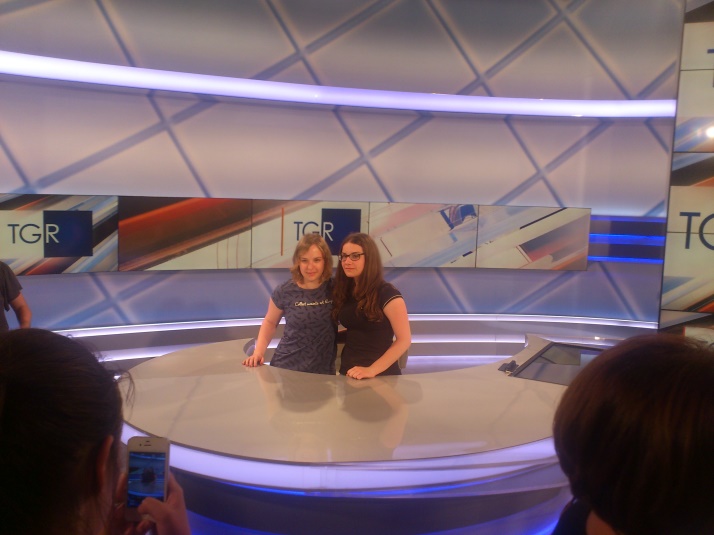 Mobilnosti
Ylivieska    1.5.2016.-10.5.2016.

2) Bagheria  	 25.5.2016.-3.6.2016.

3) Koprivnica 27.9.2016.-6.10.2016.

4) Elgoibar	11.11.2016.-18.11.2016.

5) Annonay	 7.12.2016.-16.12.2016.
Srednja škola Koprivnica
Trg slobode 7
48000 Koprivnica

Kontakt:
http://ss-koprivnica.skole.hr/
srednja.skola.koprivnica4@kc.t-com.hr
tel: 048 621 088
 
Materijali dostupni na:
http://ss-koprivnica.skole.hr/projekt_europski_poduzetnici_sutra_njice/vijesti
http://mariolatin8.wixsite.com/eps2015
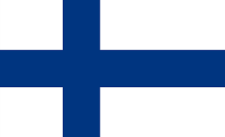 Finska (1.5.2016.-10.5.2016.)
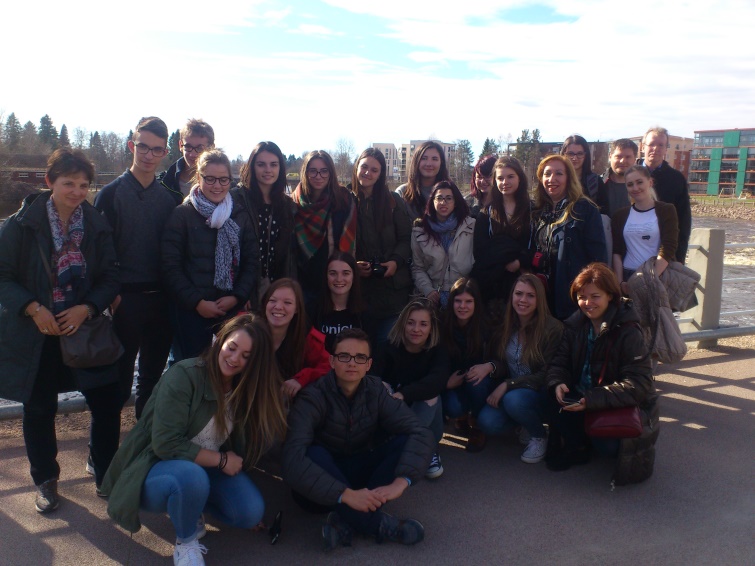 Ylivieska

upoznavanje finskog obrazovnog sustava

posjet uspješnim lokalnim poduzećima (privatni domovi za starije i napuštenu djecu, turističko poduzeće u gradu Kalajoki, prodavaonica ručnih radova,…)

posjet poduzetničkom inkubatoru

muzeji (u svrhu upoznavanja starih načina života)

brojne radionice, prezentacije i izrada roadbook-a
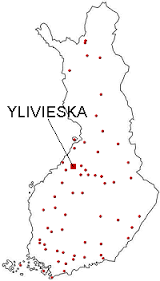 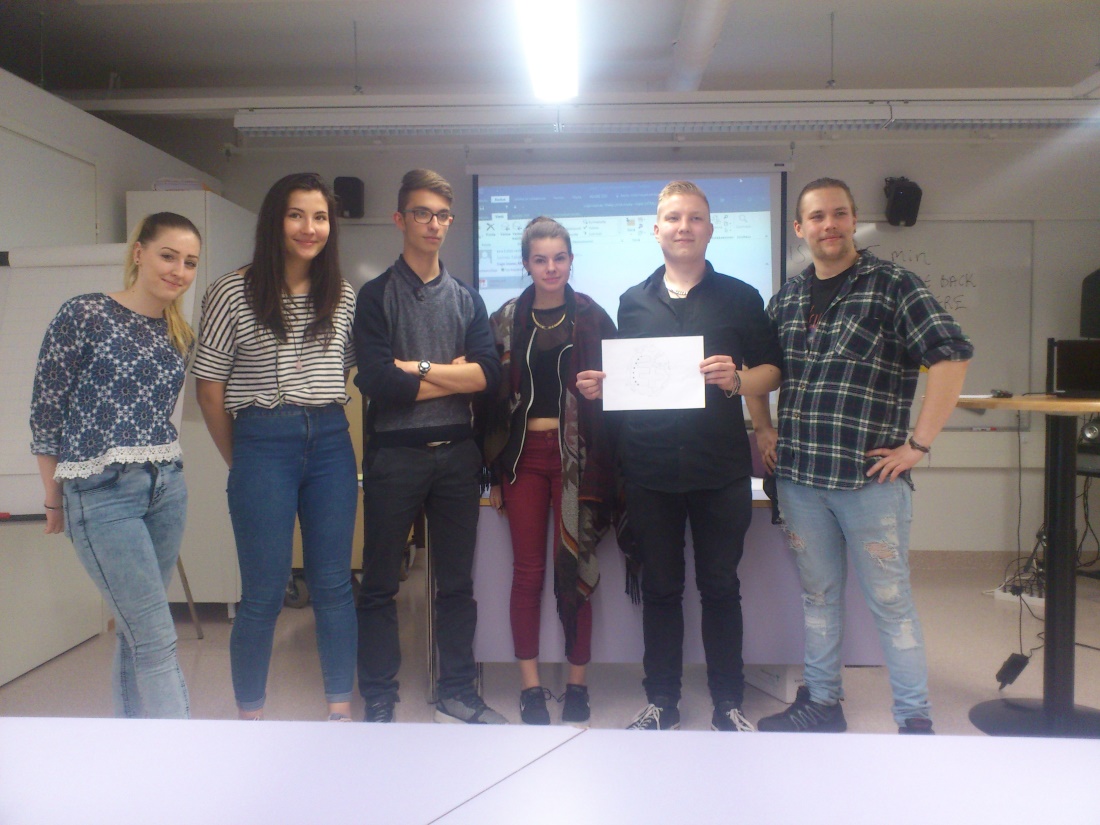 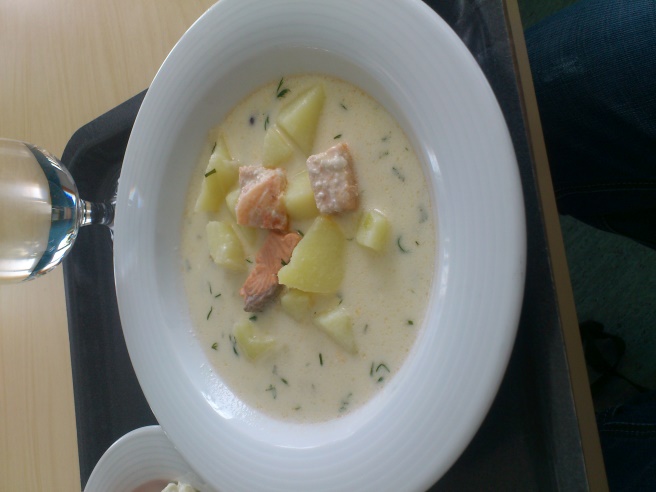 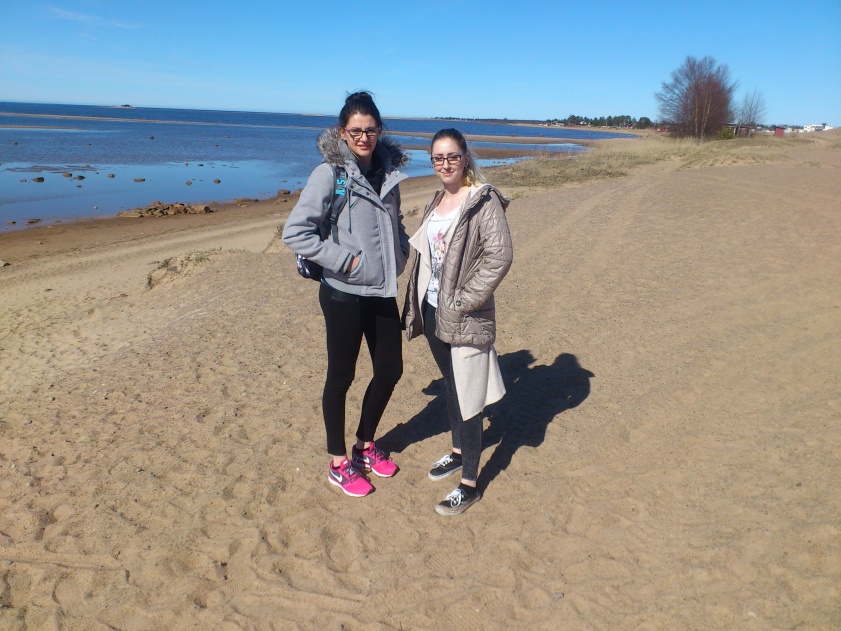 Sicilija (25.5.2016.-3.6.2016.)
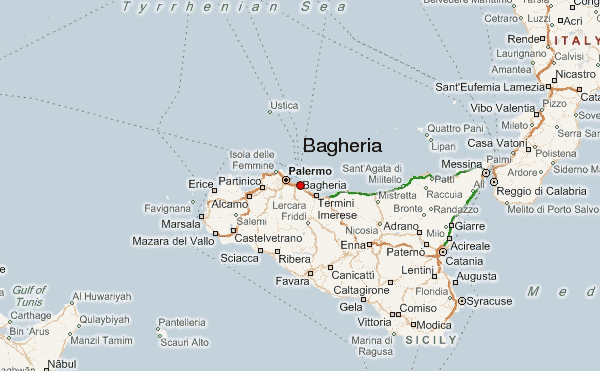 Bagheria, Palermo, Catania, Siracusa

posjet arheološkim muzejima, muzeju 2. svjetskog rata i muzeju brodogradnje

posjet uspješnim lokalnim poduzećima (tvornica inćuna, tvornica čokolade,…)

posjet medijskih kuća (RAI 3) i lokalne uprave (Sicilijanski parlament u Palermu, posjet gradonačelniku Bagherije,…)

brojne radionice, prezentacije i izrada roadbook-a
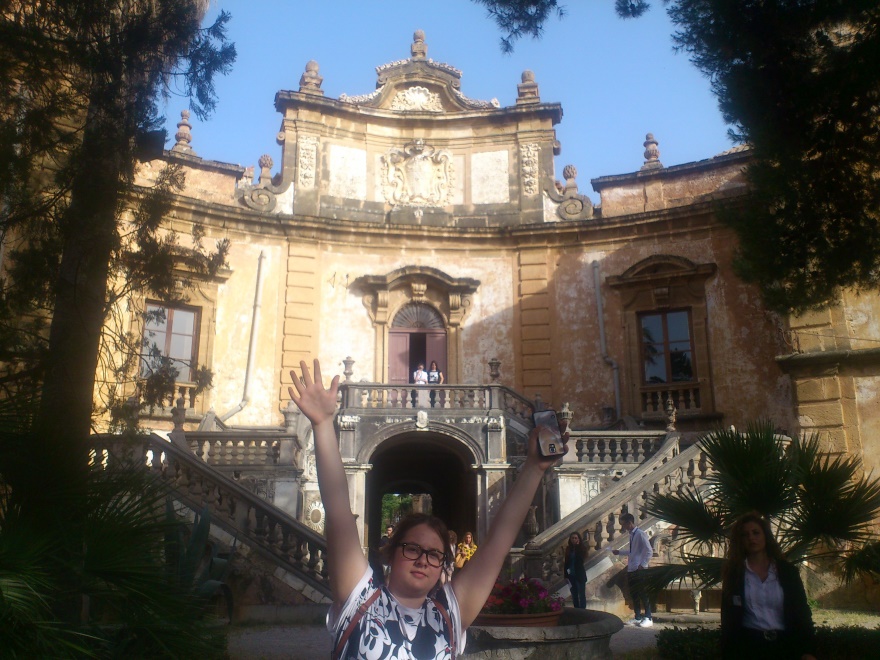 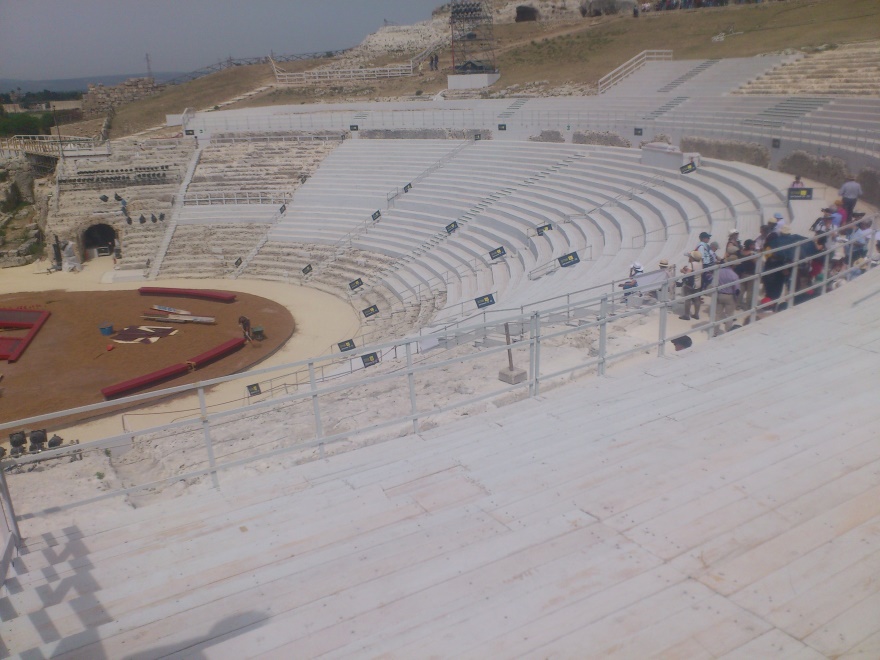 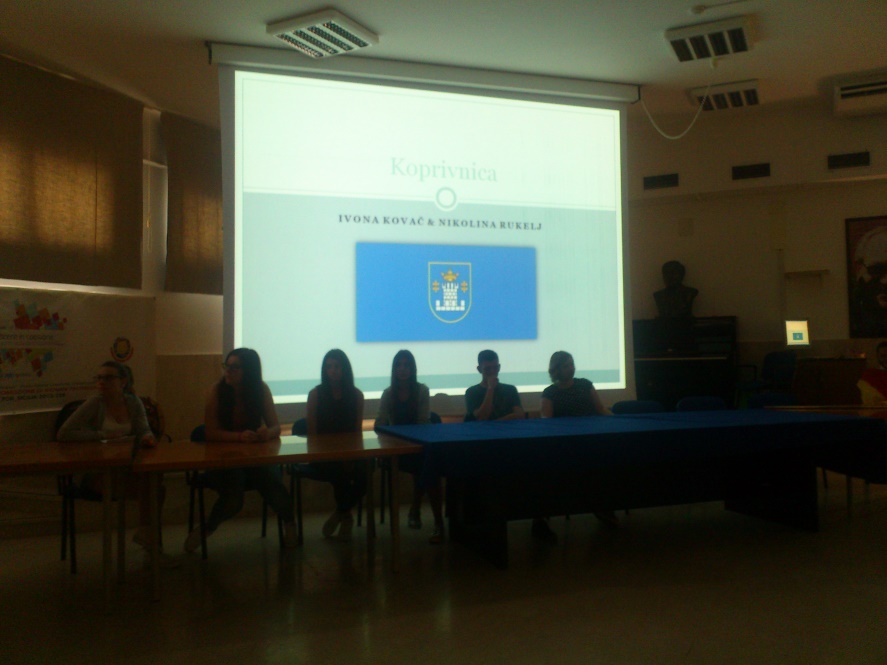 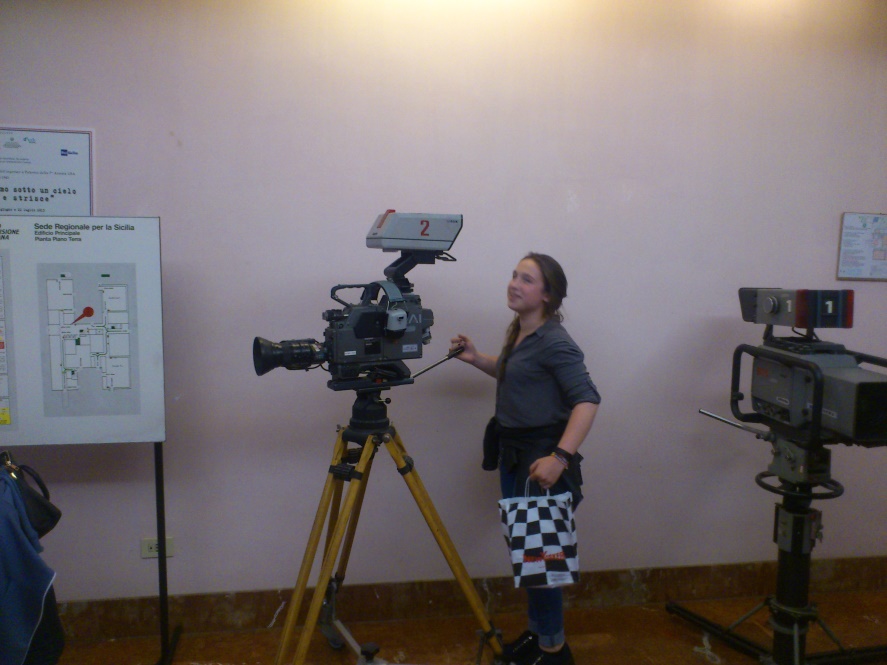 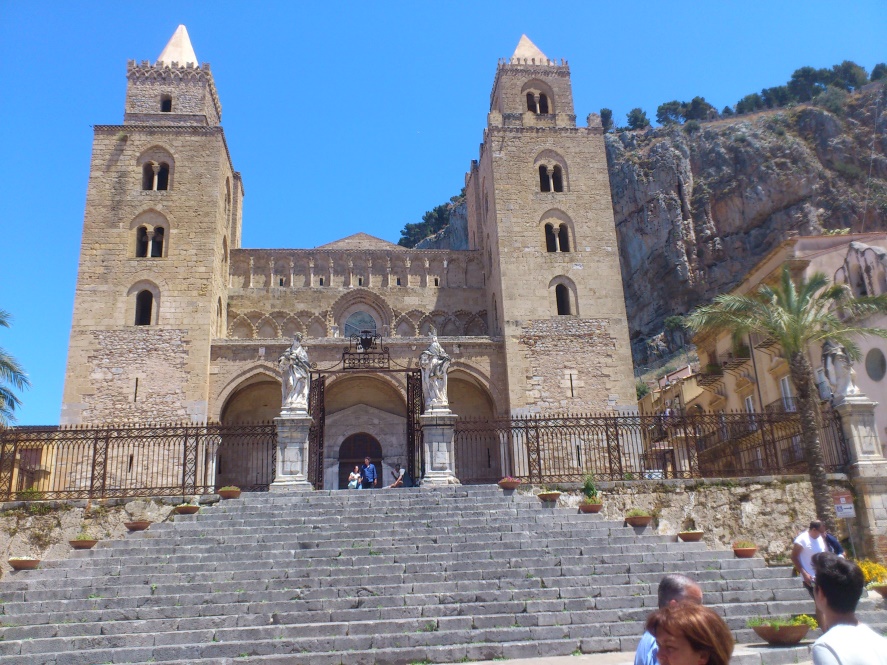 Koprivnica (27.92016.-6.10.2016.)
posjete poduzećima (Podravka, Ericsson Nikola Tesla, tiskara Baltazar, KC poduzetnik, Tehnopark Varaždin)

posjet koprivničkom muzeju i galeriji, Trakošćanu, Varaždinu, Zagrebu, Hlebinama i Jagnjedovcu

gostovanje kod gradonačelnika i župana

brojne radionice, prezentacije i izrada roadbook-a
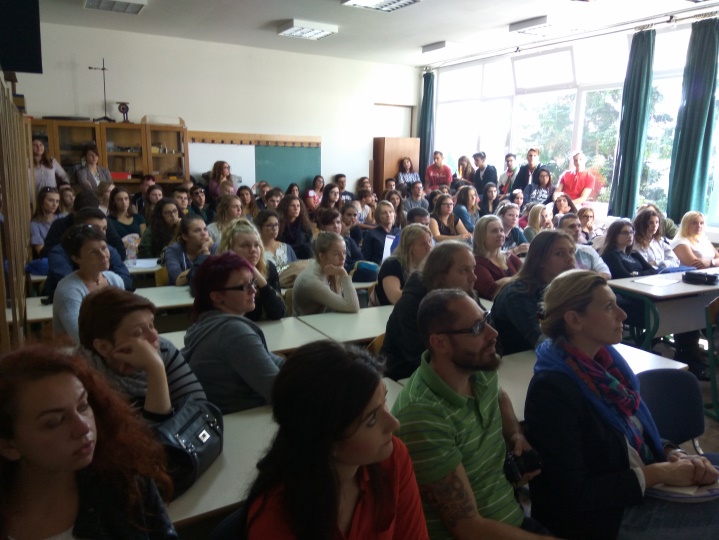 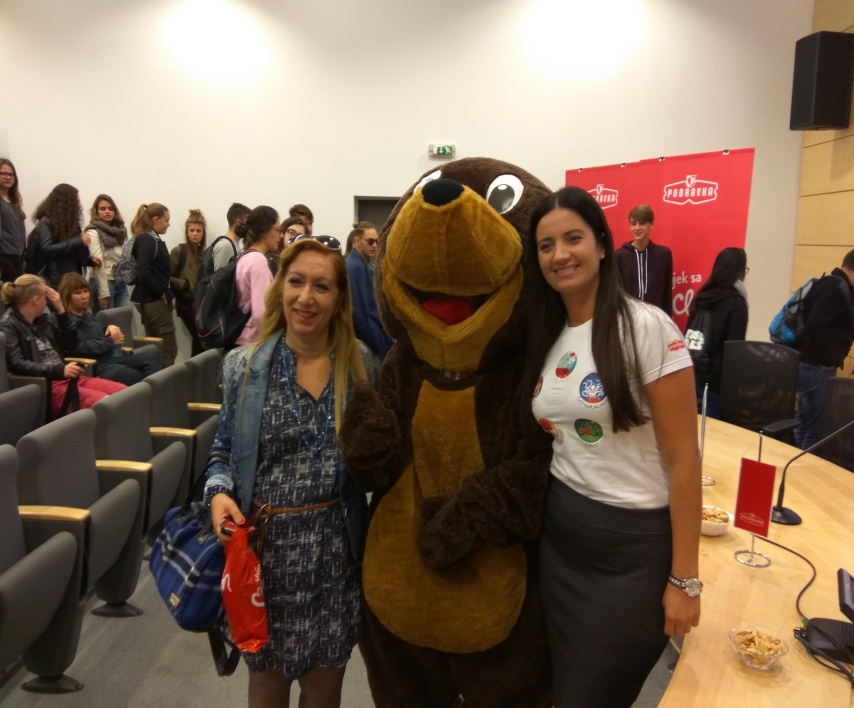 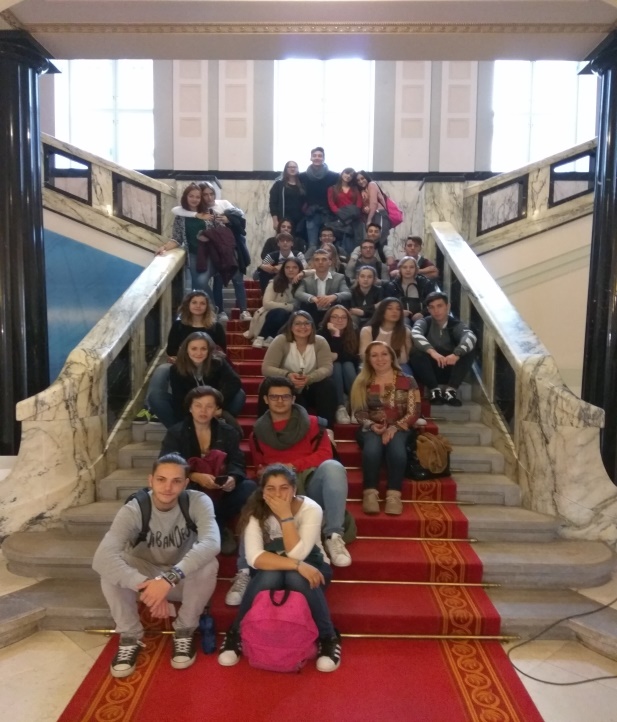 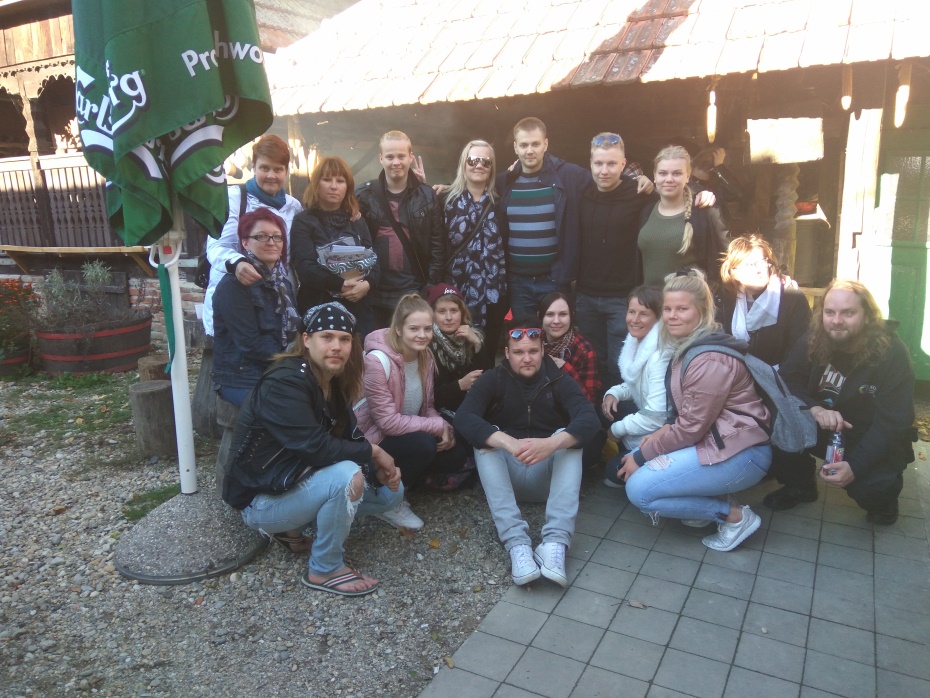 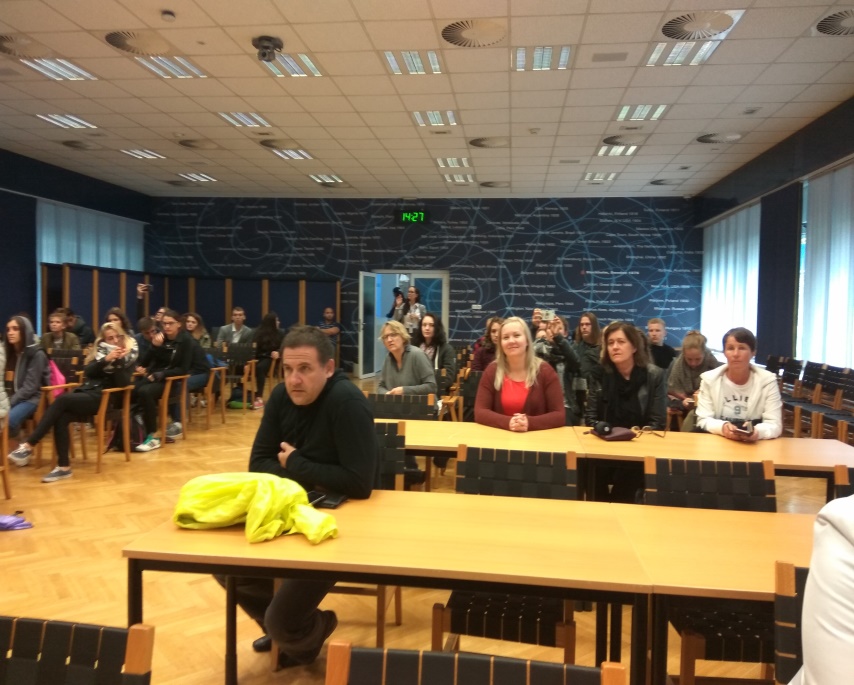 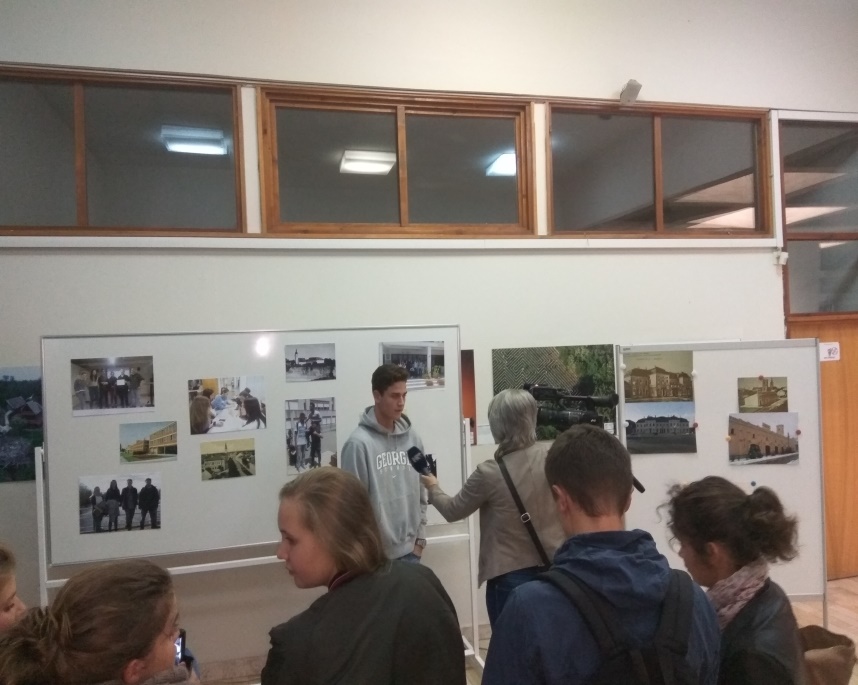 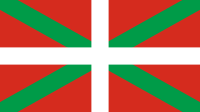 Elgoibar (11.11.2016.-18.11.2016.)
Elgoibar, Bilbao, San Sebastian, Vitoria

upoznavanje s baskijskim obrazovnim sustavom i kulturom

posjete poduzećima

brojne radionice, prezentacije i izrada roadbook-a
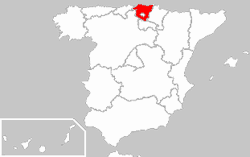 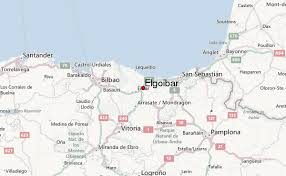 Annonay (7.12.2016.-16.12.2016.)
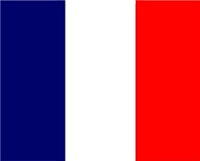 Annonay, St. Ettiene, Lyon

posjete poduzećima (tvornica kože, tvornica čokolade, tvornica papira,…) i sudjelovanje na predavanjima vezanim uz poduzetništvo

posjete povijesnim znamenitostima i lokalitetima

brojne radionice, prezentacije i izrada roadbook-a
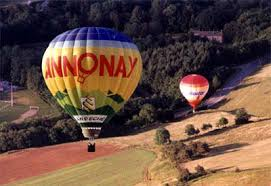 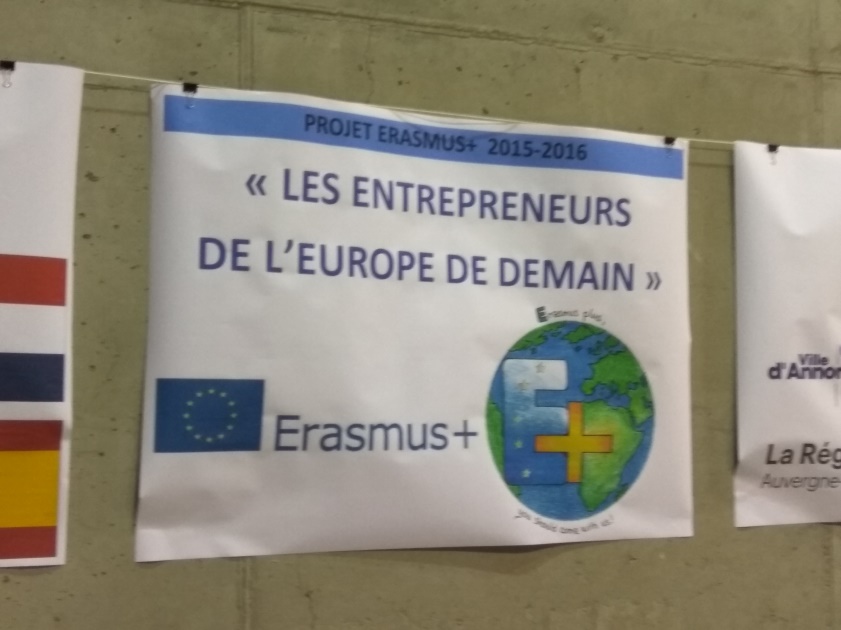 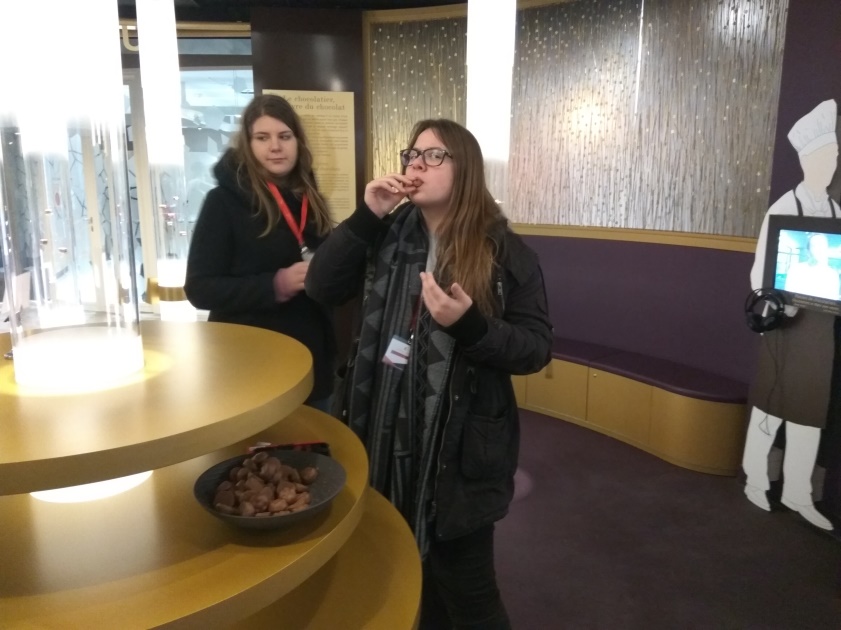 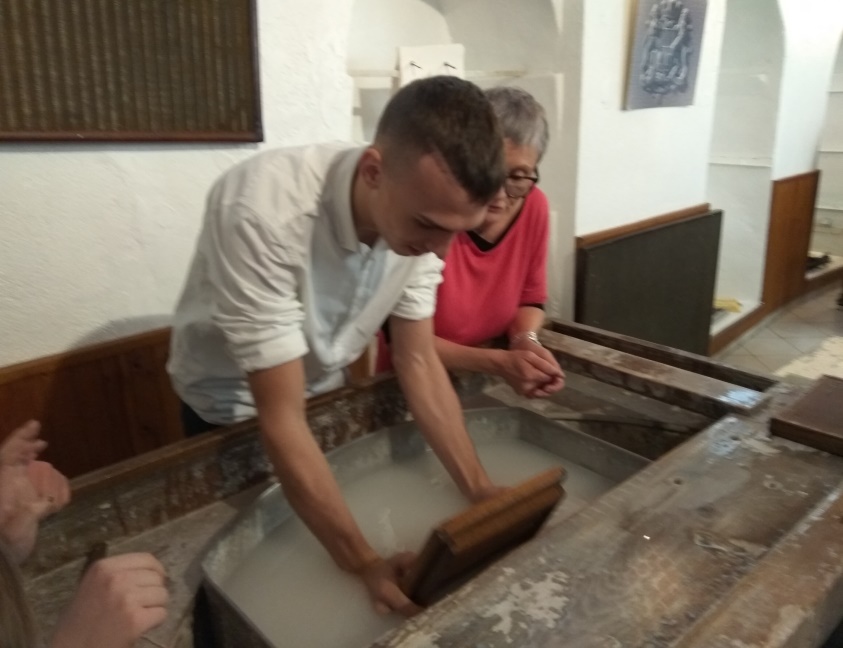 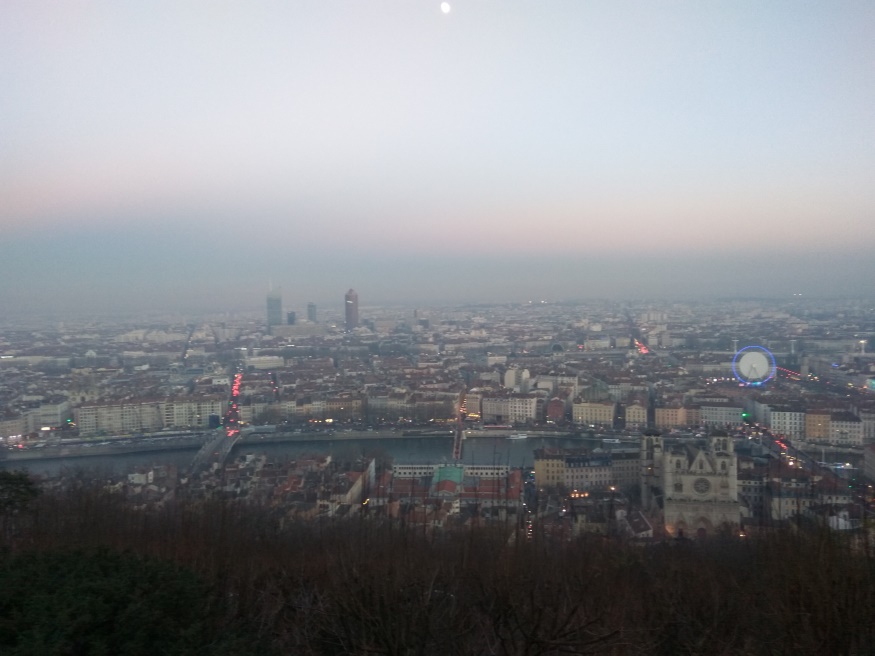 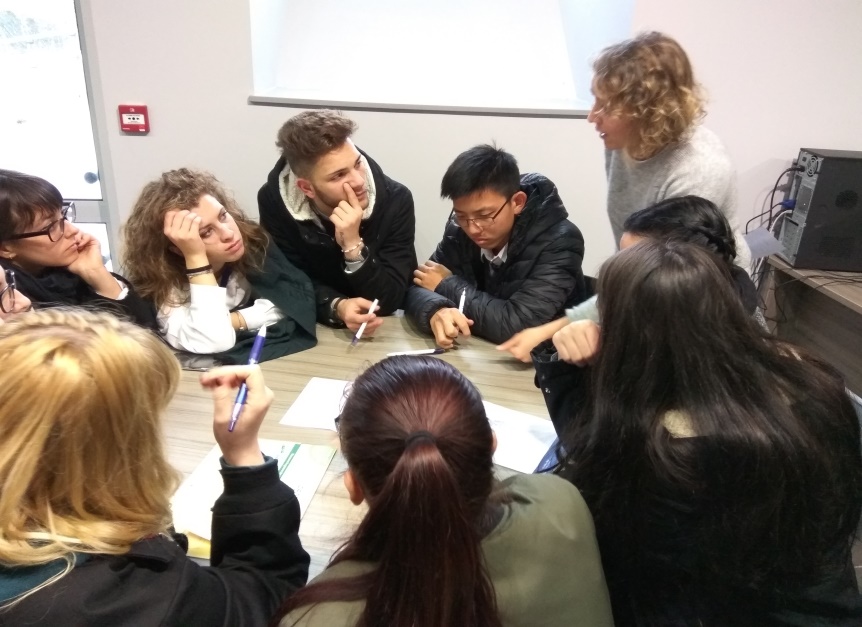 PITANJA?